Jermyn Borough 	Council Meeting
9/16/21
Meeting Agenda
Call to Order
Pledge of Allegiance
Roll Call
Previous Meeting Minutes
Treasurer’s Report/Bills Payable
Correspondence
Public Comment
Professional Reports
Committee Reports
Borough Manager Report
Old Business	
Mark Kilmer Property Issue 
Budget Discussion 
County Waste Performance 
Bacon & Dwight Ave Projects 
Civil Service Commission Ordinance 
Police Pay 
Old Mill Rd 
Executive Session - Personnel 
New Business
Adjournment
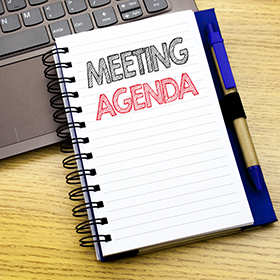 Treasurer’s report
9/16/21
ASSETS
Checking/Savings
American Rescue Plan Fund 		107,447.72
Capital Reserve - DPW 			10,513.87
Capital Reserve - Police 			4,486.82
Crime Watch Fund 				805.44
General Fund - Community 		180,339.24
General Fund - FNB 				3,979.15
Holiday Lights Fund 				940.14
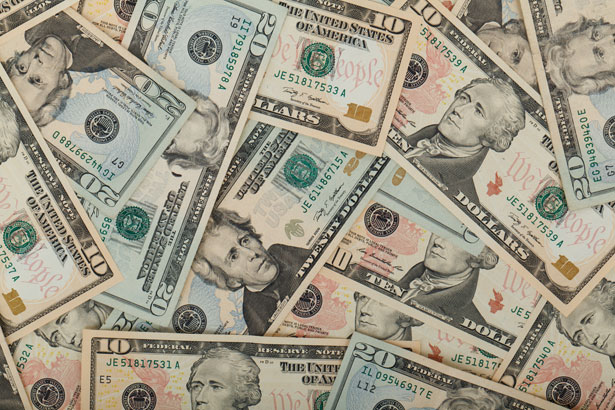 Treasurer’s report
Investment - General Fund 		1,001.56
Investment - Liquid Fuels 			33,815.19
Investment - Paving Fund 			1,011.92
Investment - Recycling 			5,003.59
Investment - Refuse 				2,600.31
Liquid Fuels - FNB 				49,312.33
Petty Cash 						153.42
Recreations Fund 				14,240.25
Recycling - Community 			8,673.76
Refuse Checking - FNB 			101,870.16

Total Checking/Savings 			526,194.87
Treasurer’s report
200000 · Accounts Payable 		38,045.87
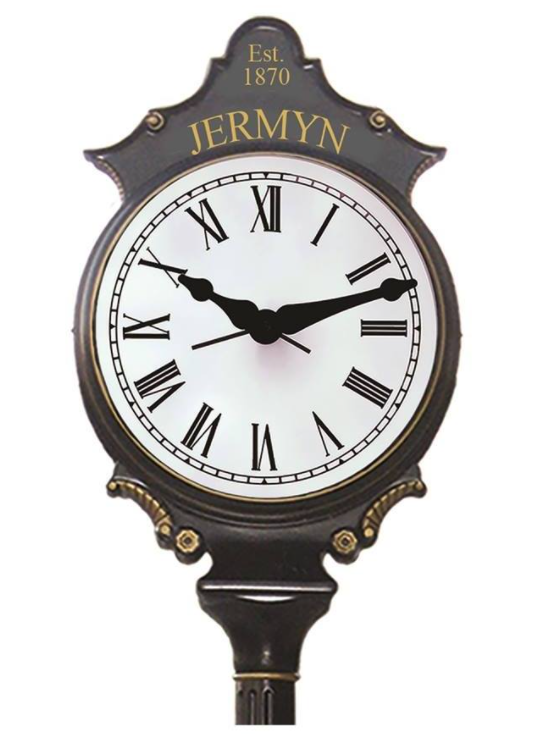 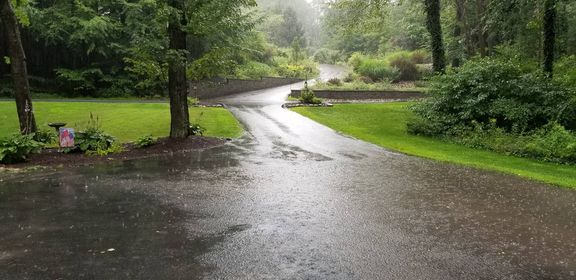 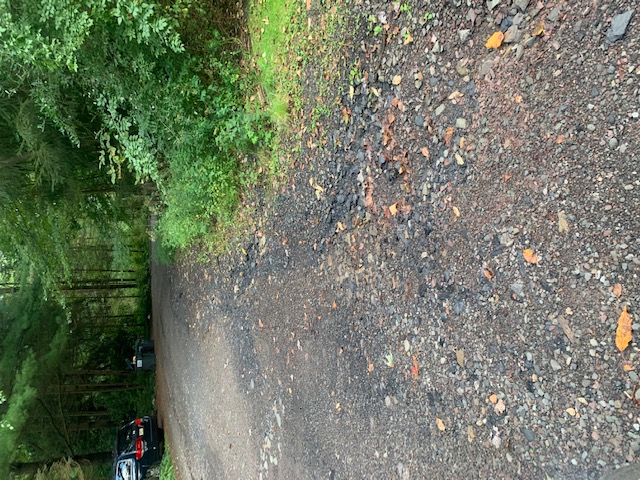 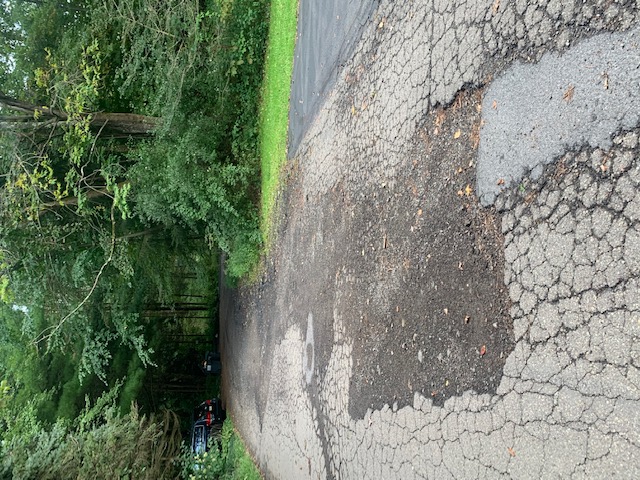 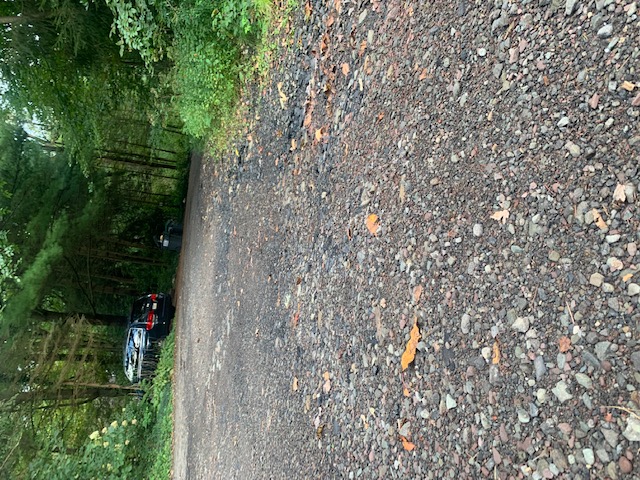 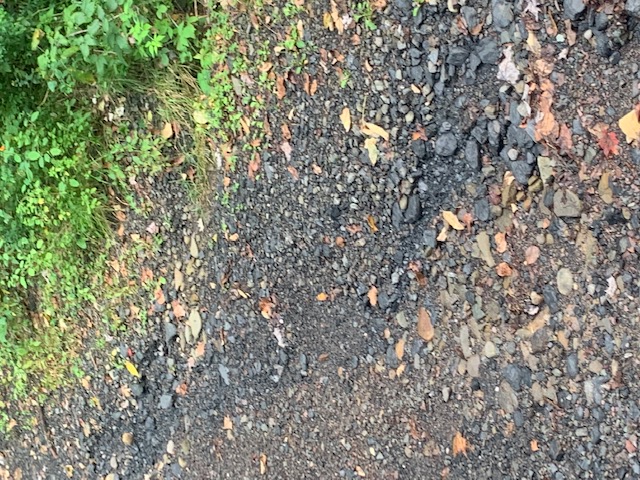 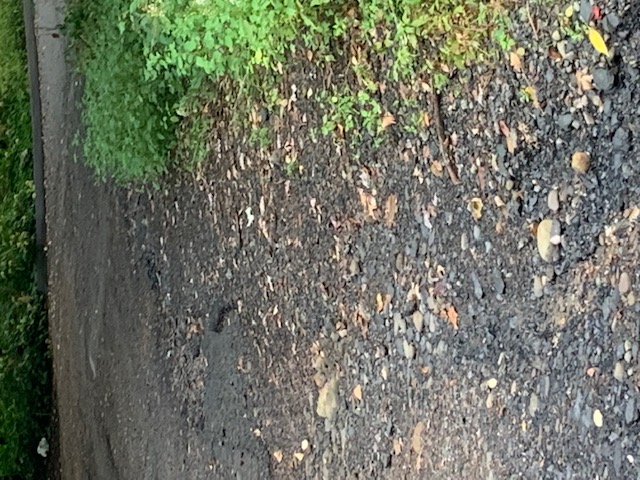 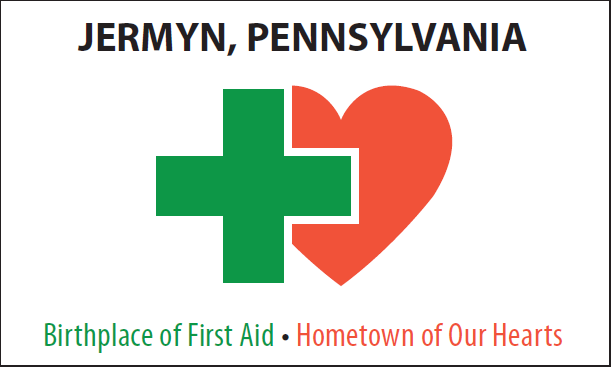